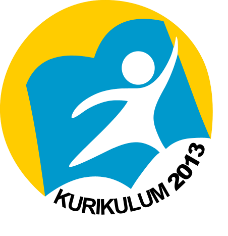 TEORI TENTANG KEKERASAN
Teori Agresif Frustrasi
Menurut teori ini, perilaku kekerasan terjadi sebagai hasil akumulasi frustrasi yang terjadi apabila keinginan individu untuk mencapai sesuatu gagal atau terhambat. Keadaan tersebut dapat mendorong individu melakukan kekerasan demi mengurangi atau pun menyalurkan perasaan frustrasinya.
Teori Belajar Sosial
Teori belajar sosial berasumsi bahwa individu melakukan kekerasan karena telah mempelajarinya secara langsung (melalui pengalaman mengalami kekerasan atau melihat tindak kekerasan yang dilakukan oleh orang dewasa) atau pun menyaksikan tayangan kekerasan di media elektronik.
Teori Eksistensial
Teori ini berasumsi bahwa apabila kebutuhan-kebutuhan dasar manusia tidak dapat dipenuhi melalui perilaku konstruktif, maka individu akan berupaya memenuhinya melalui perilaku destruktif atau merusak, termasuk kekerasan.
Pertanyaan Uji Pengetahuan
Jelaskan asumsi dari Teori Agresif Frustrasi !
Jelaskan asumsi dari Teori Belajar Sosial !
Salam Sosiologi !